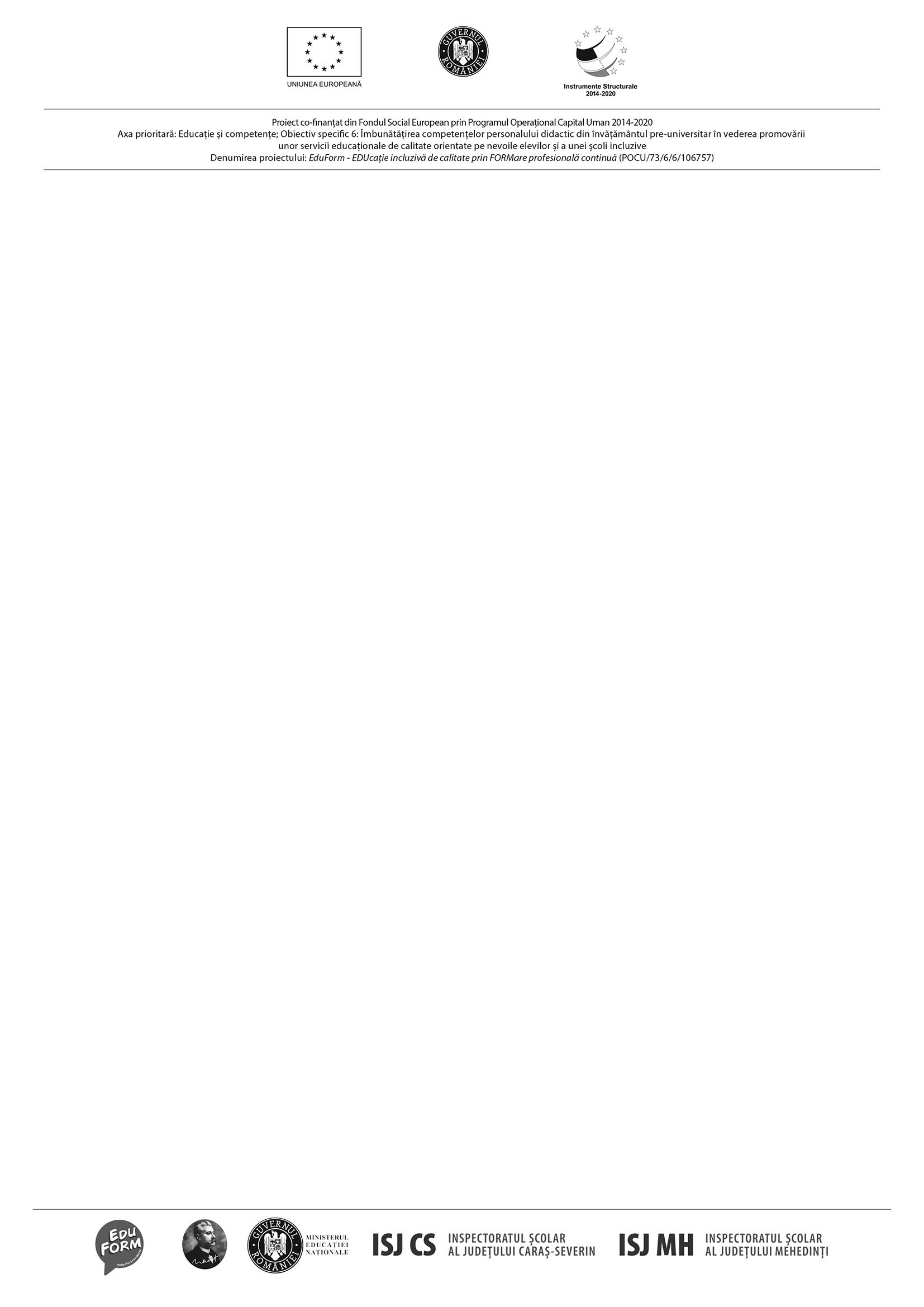 CEACStrategie de evaluare internăStructura PDI
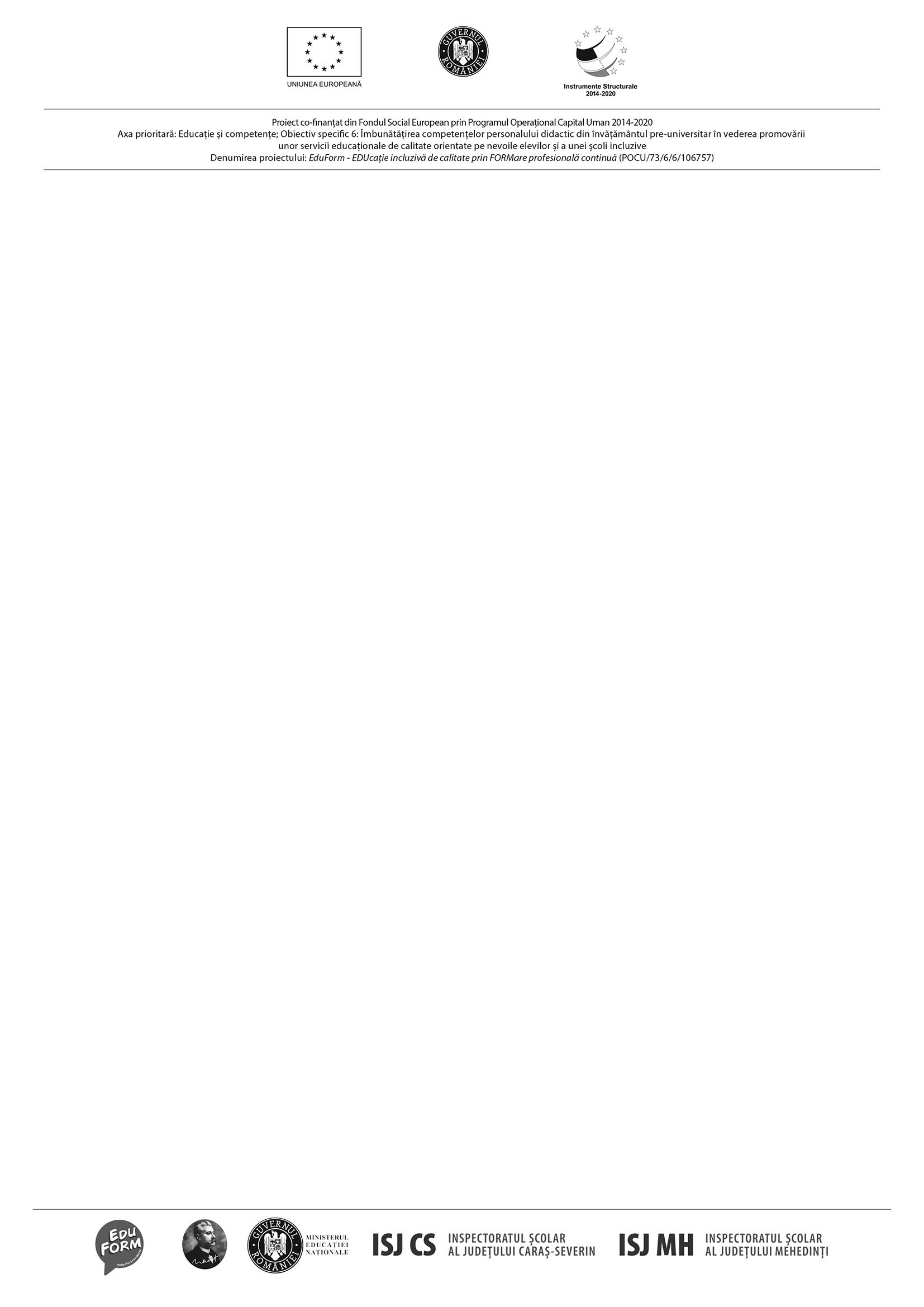 Cum se asigură calitatea educaţiei ?
Procese interne – planificarea şi realizarea efectivă a rezultatelor, monitorizarea rezultatelor, evaluarea internă a rezultatelor şi aplicarea măsurilor reglatoare /corective
Procese externe – evaluarea externă a rezultatelor
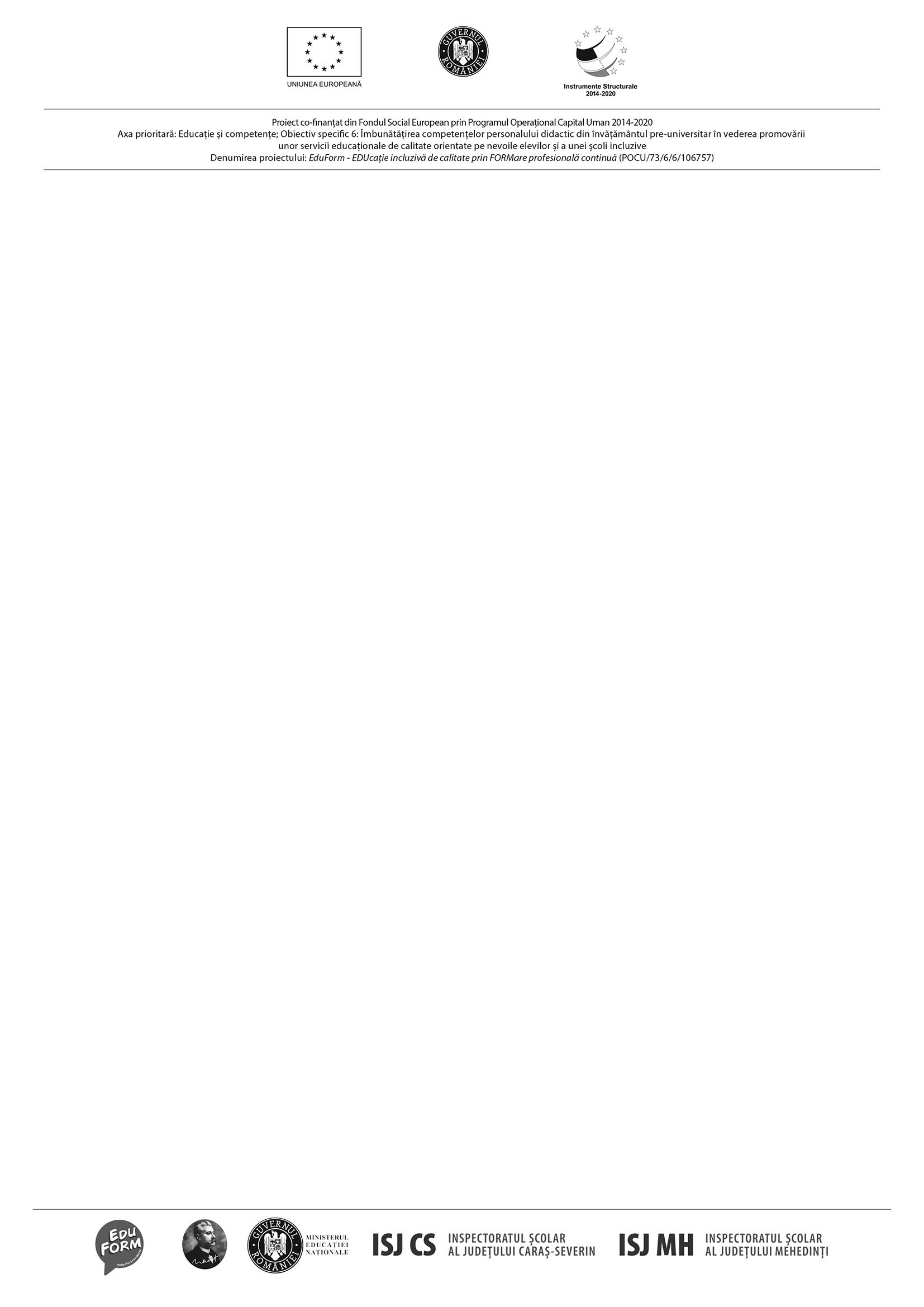 Monitorizarea rezultatelor

Cine ? –  cadre didactice, elevi, părinţi; responsabilii comisiilor metodice, CEAC, conducerea unităţii de învăţământ
Când? – permanent;
Cum? - proceduri comune, cunoscute.
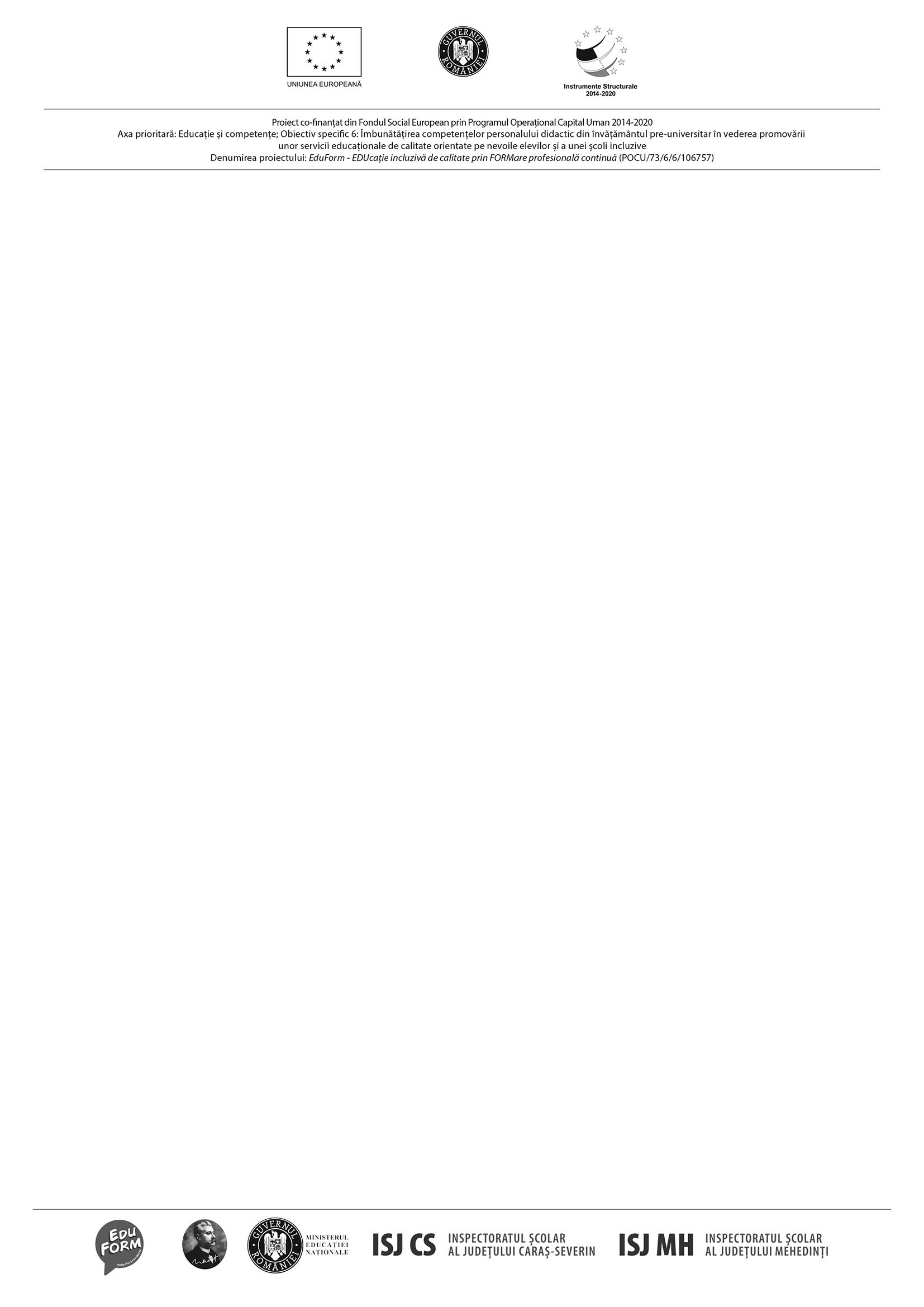 Evaluarea internă a rezultatelor şi aplicarea măsurilor reglatoare /corective, dacă este cazul

Cine? - fiecare cadru didactic, fiecare comisie metodică, CEAC;
Când? - permanent (evaluarea de parcurs), la sfârşitul ciclului de proiectare, la sfârşitul anului şcolar; 
Cum? – instrumente de evaluare.
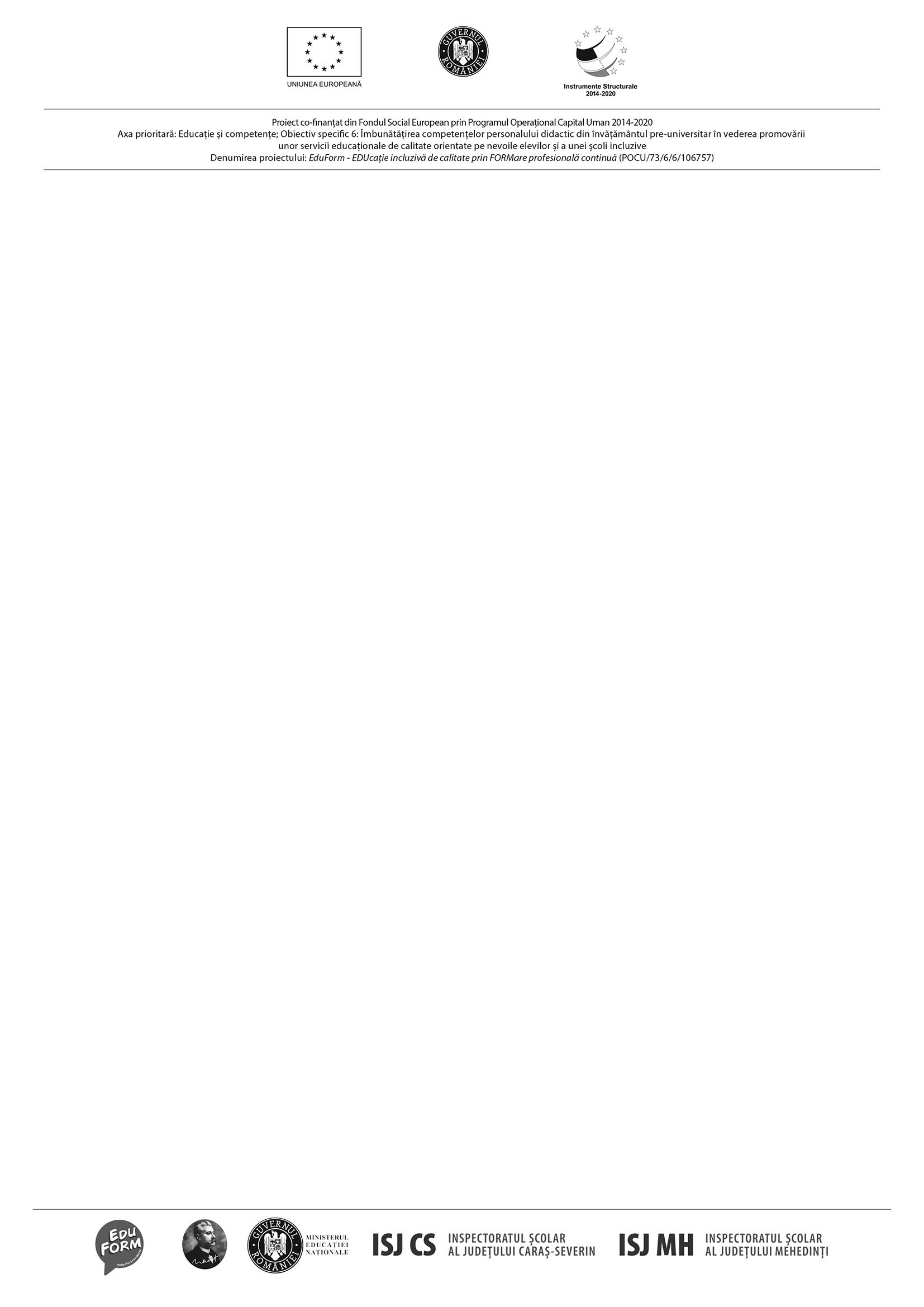 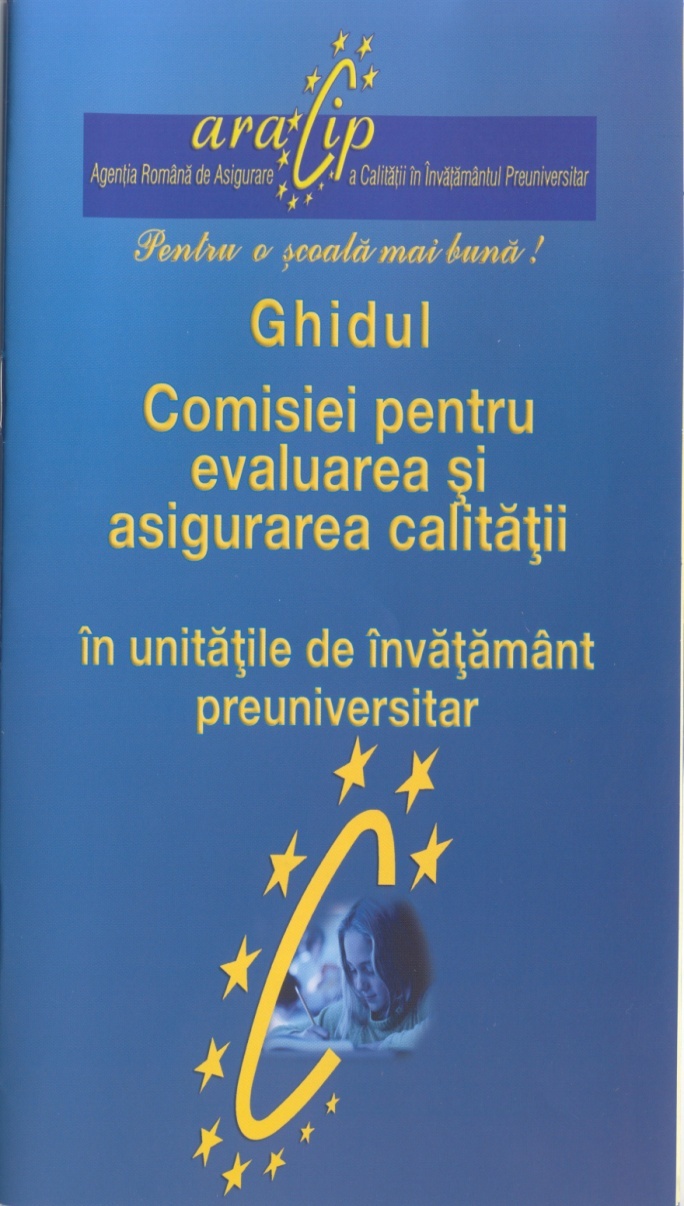 Comisia pentru evaluarea şi asigurarea calităţii
4-8 membri + 1 coordonator
						
			conducătorul organizaţiei/un alt 			coordonator desemnat


		nu pot îndeplini funcţii de conducere, cu excepţia conducătorului/coordonatorului
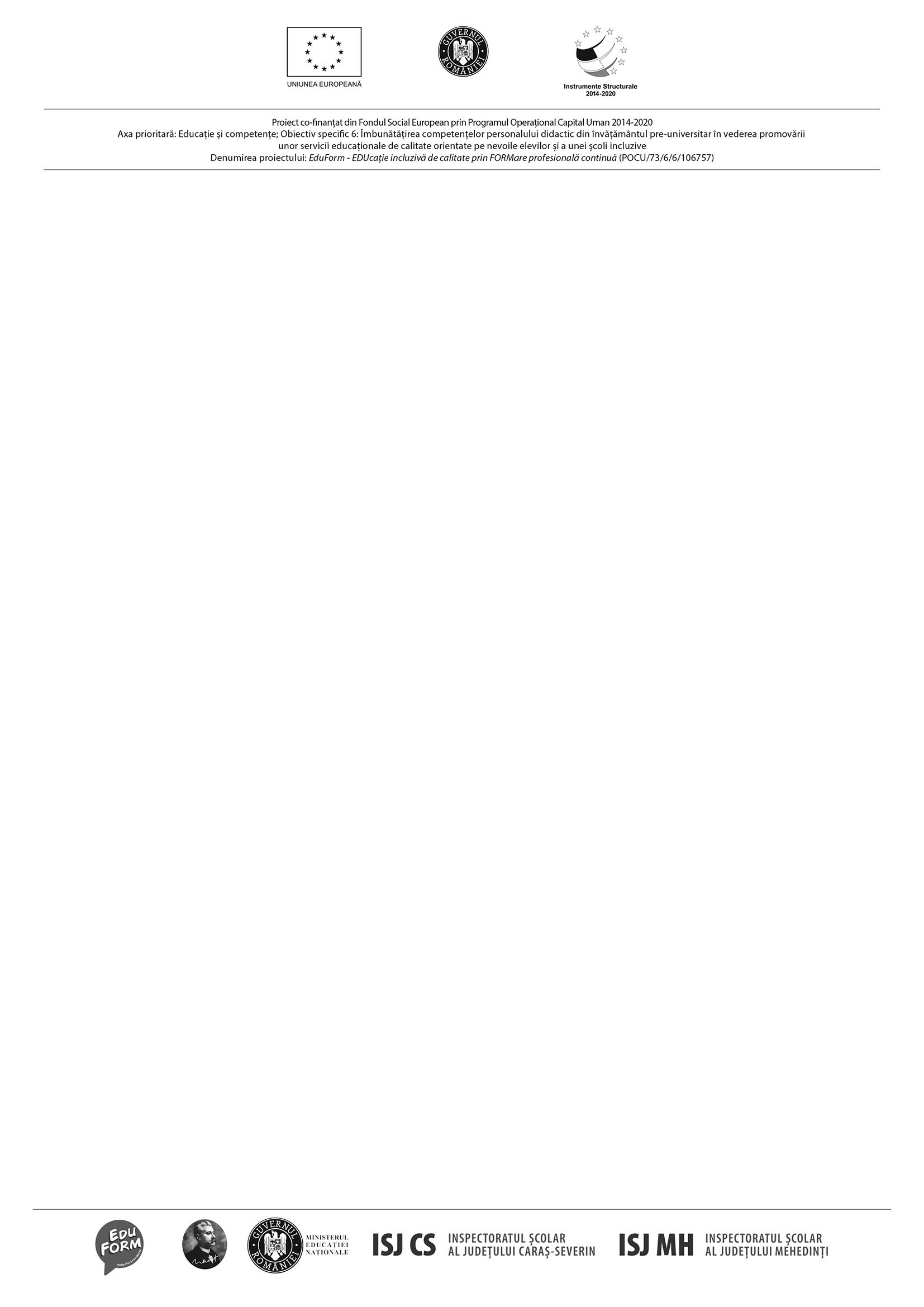 Strategia de evaluare internă a calităţii

STRATEGIE  înseamnă:
Ansamblu de acțiuni coordonate în vederea atingerii unui scop.(dex)
Partea cea mai importantă a artei militare, care se ocupă cu pregătirea și conducerea războiului în ansamblul lui.
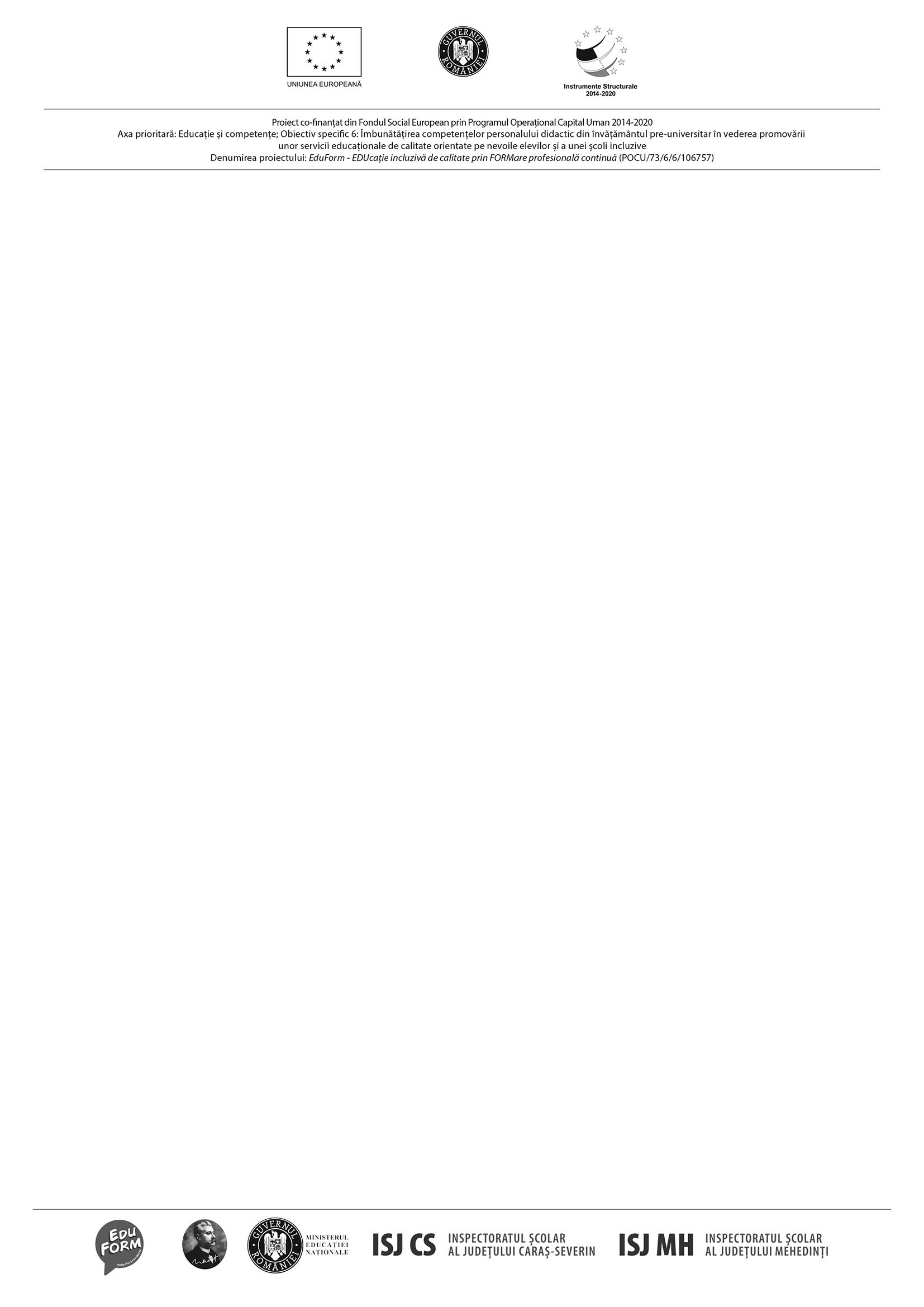 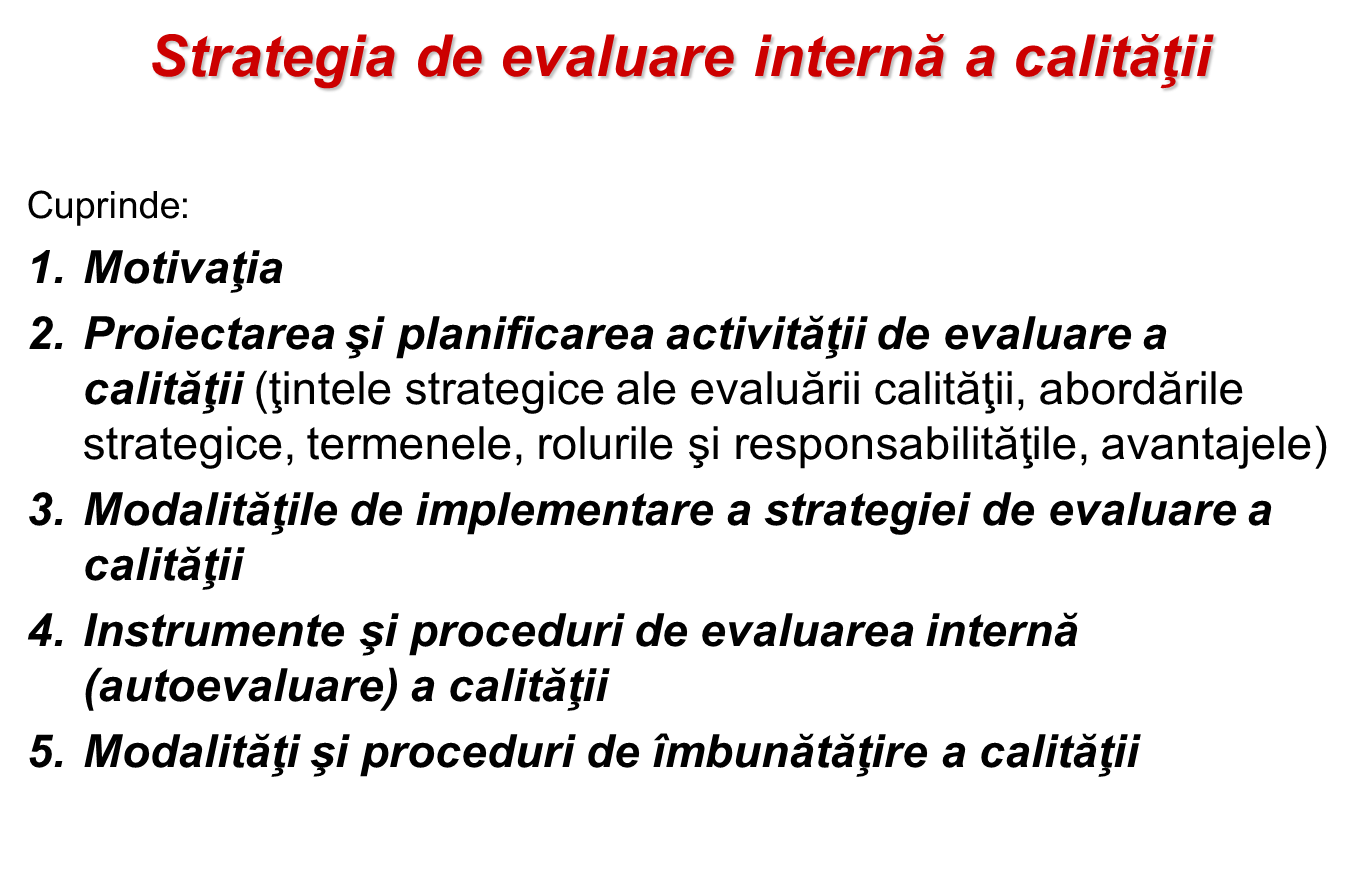 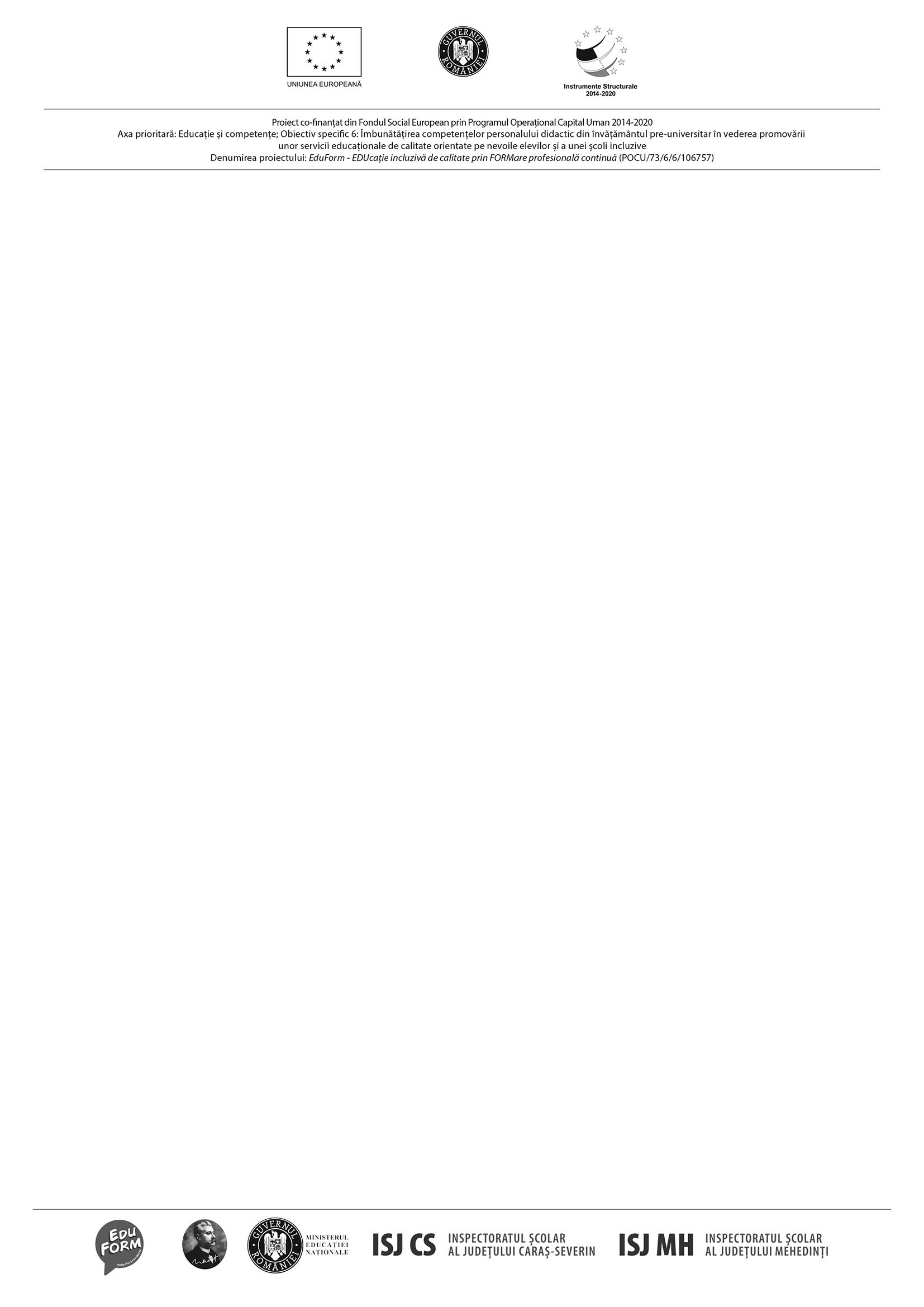 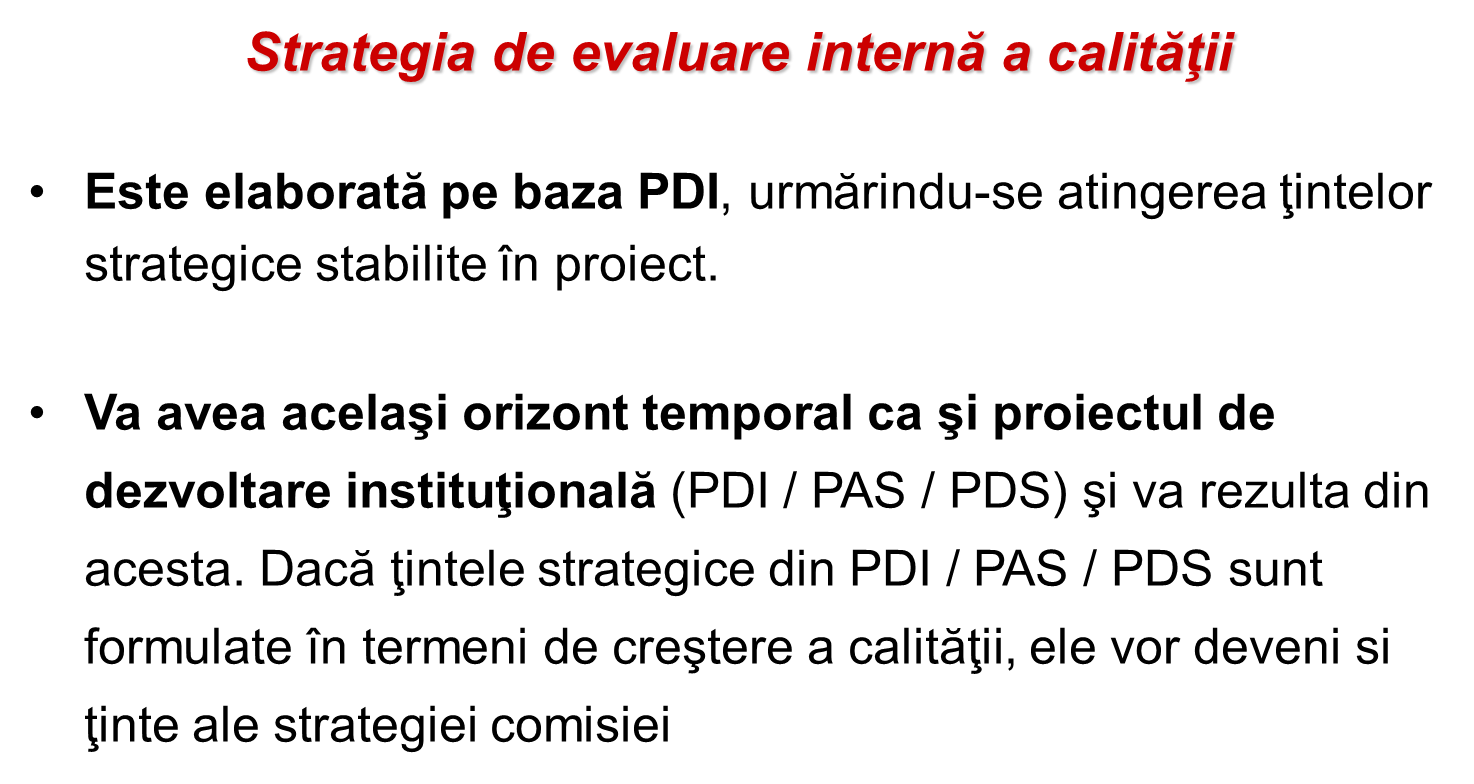 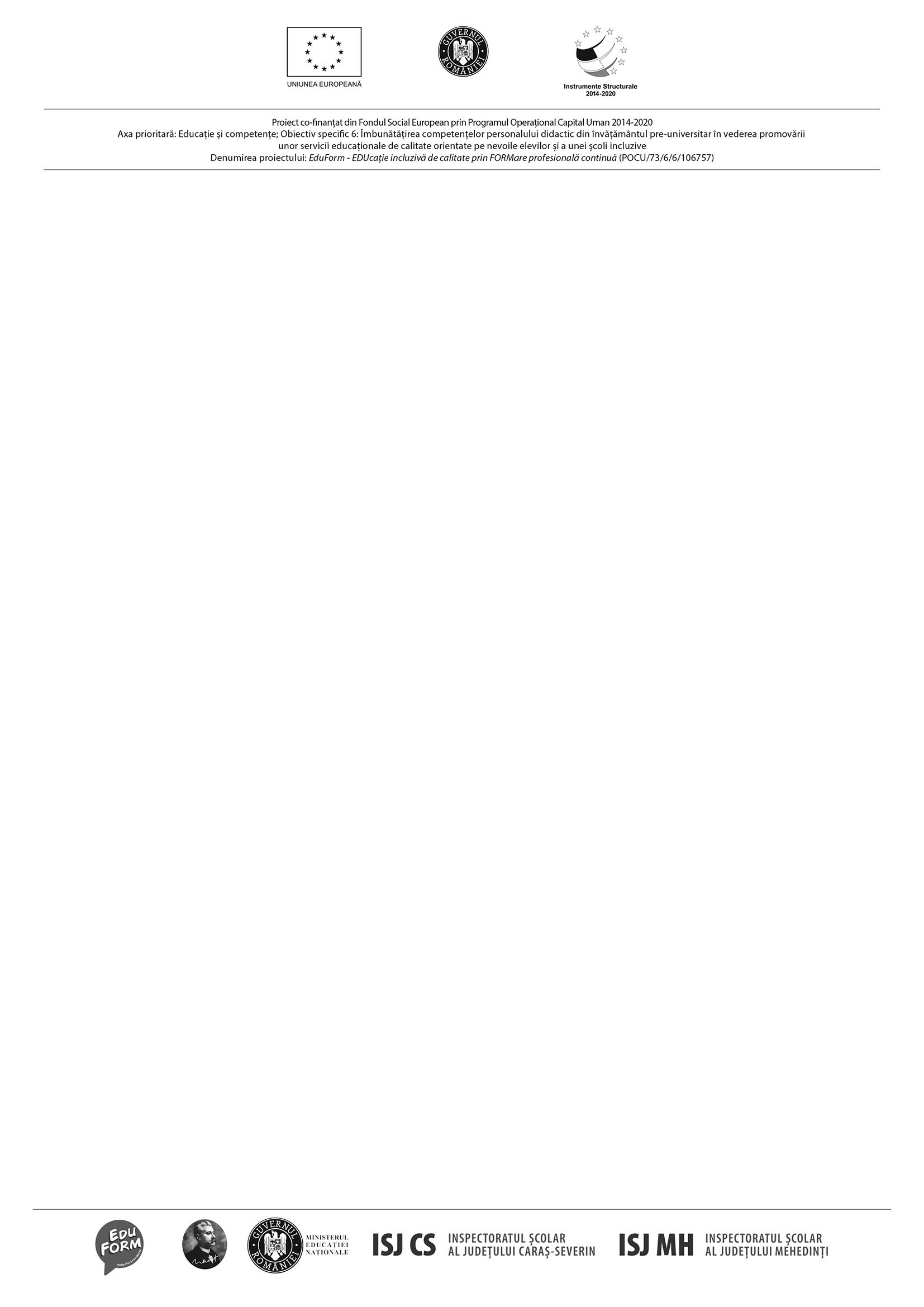 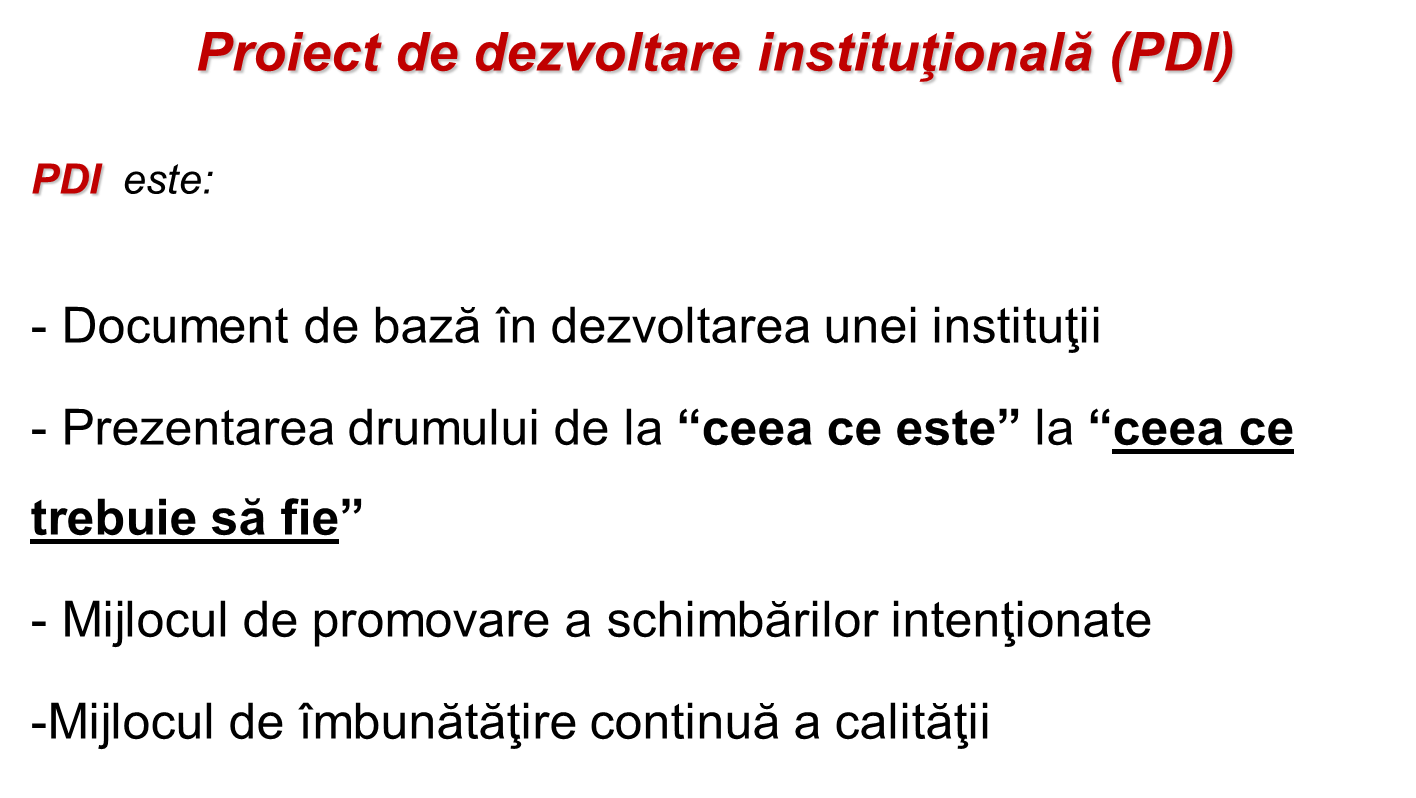 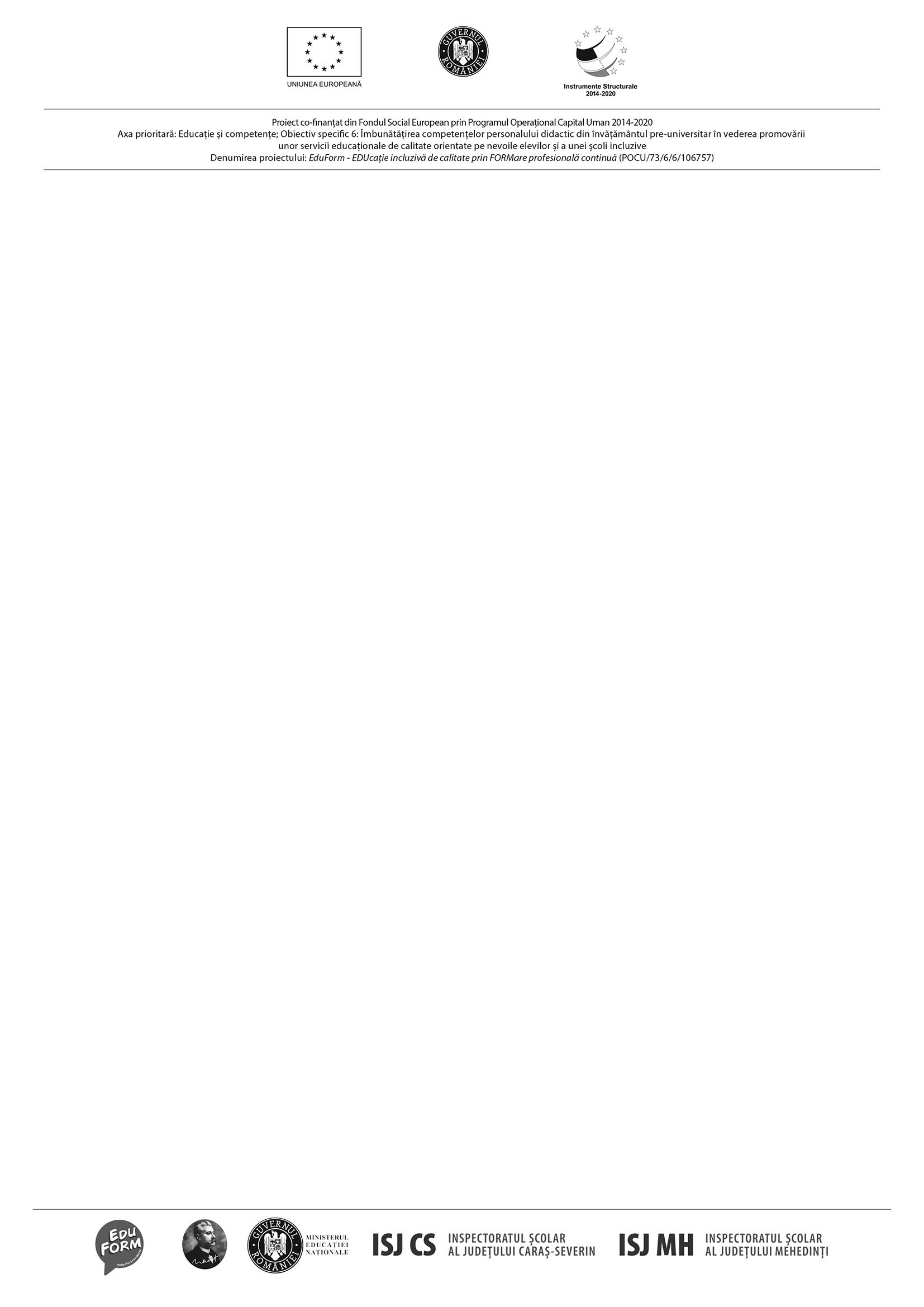 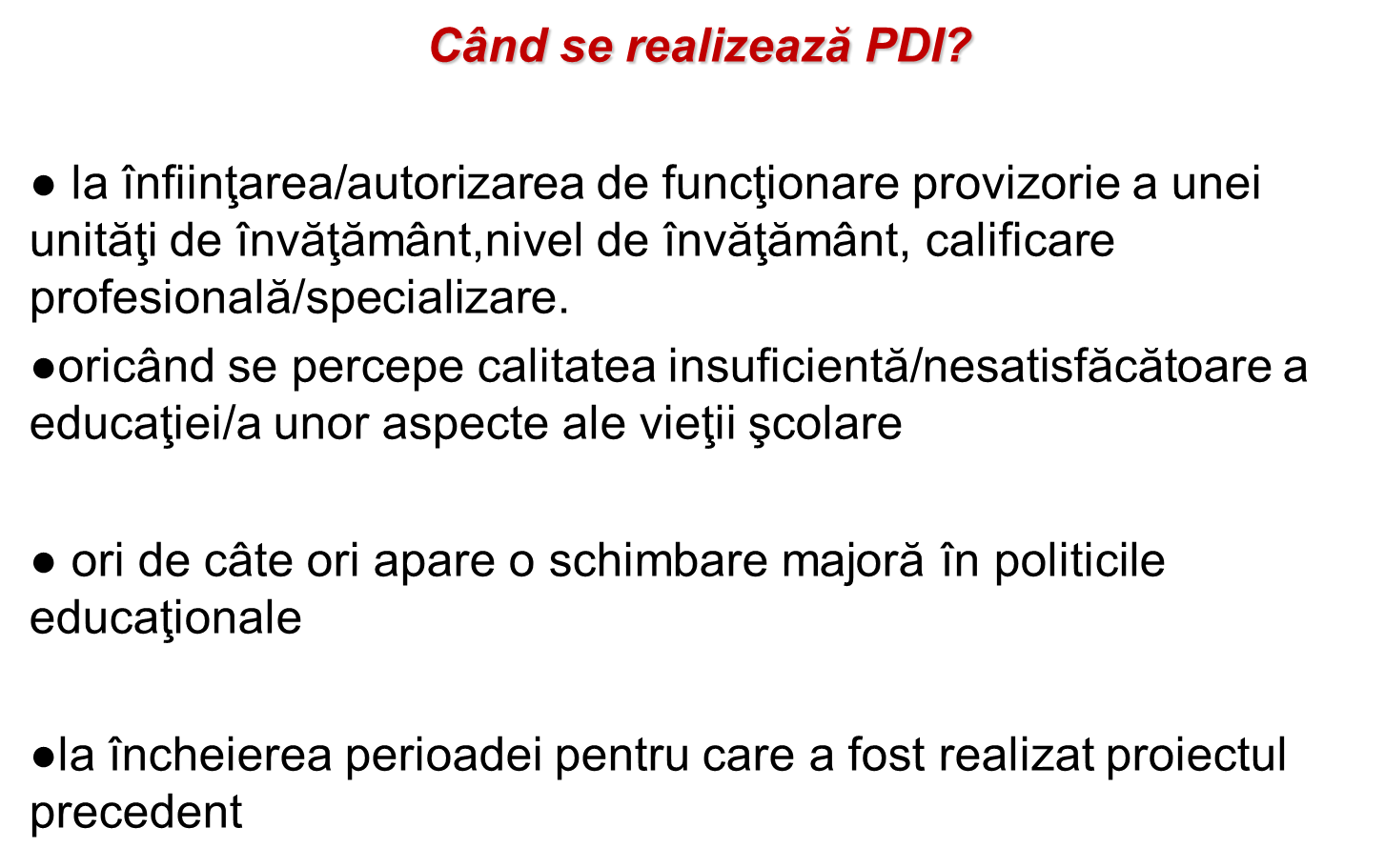 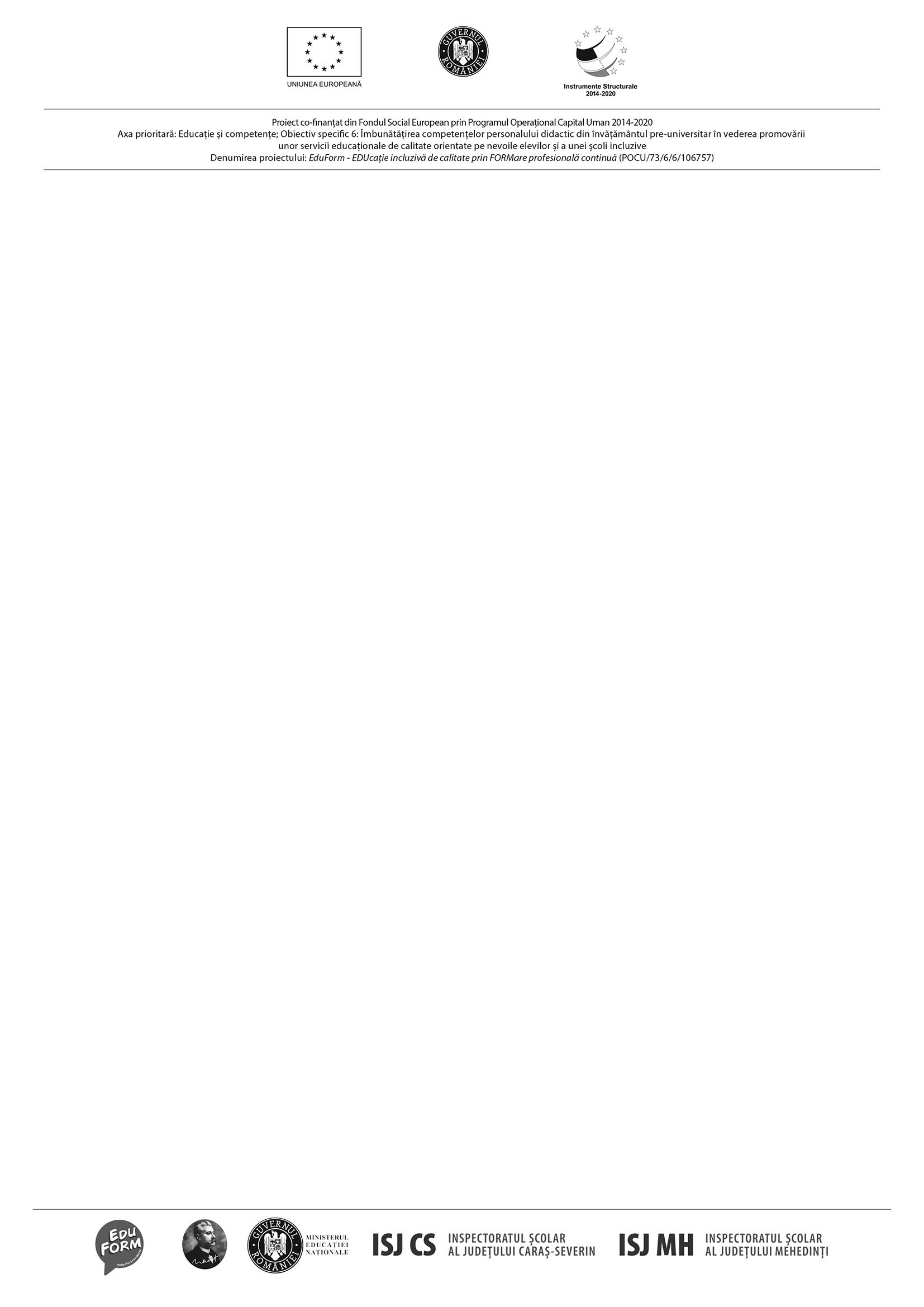 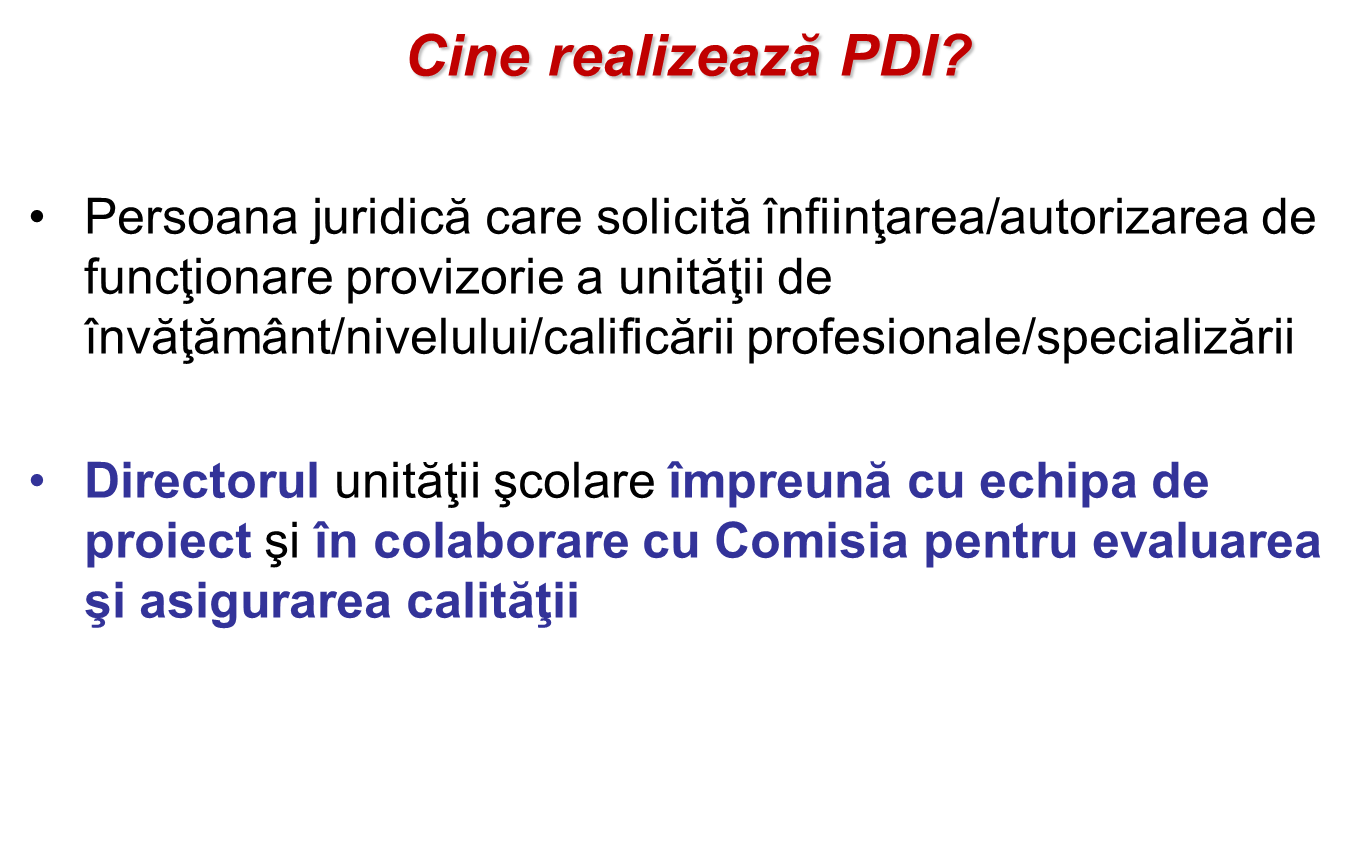 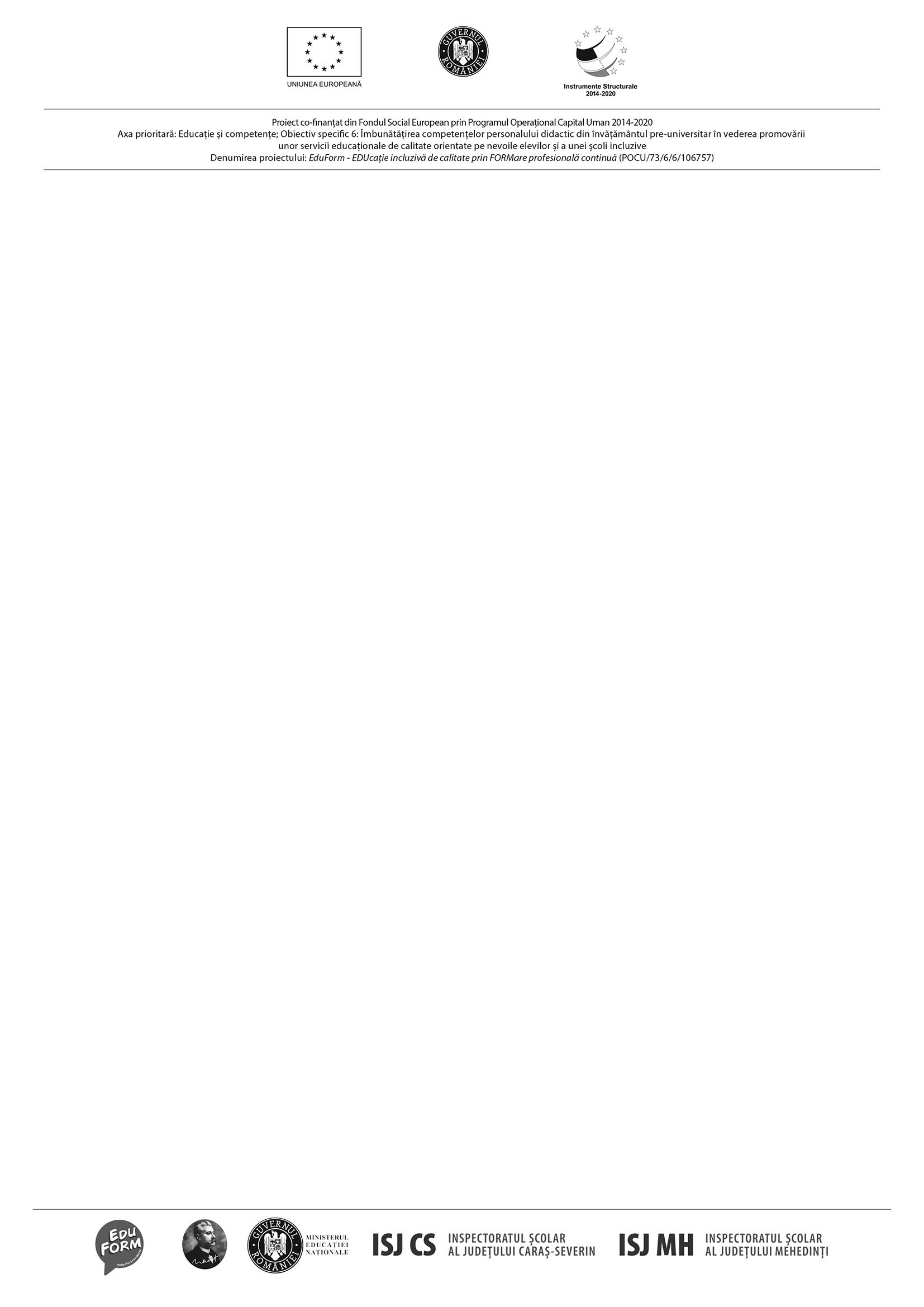 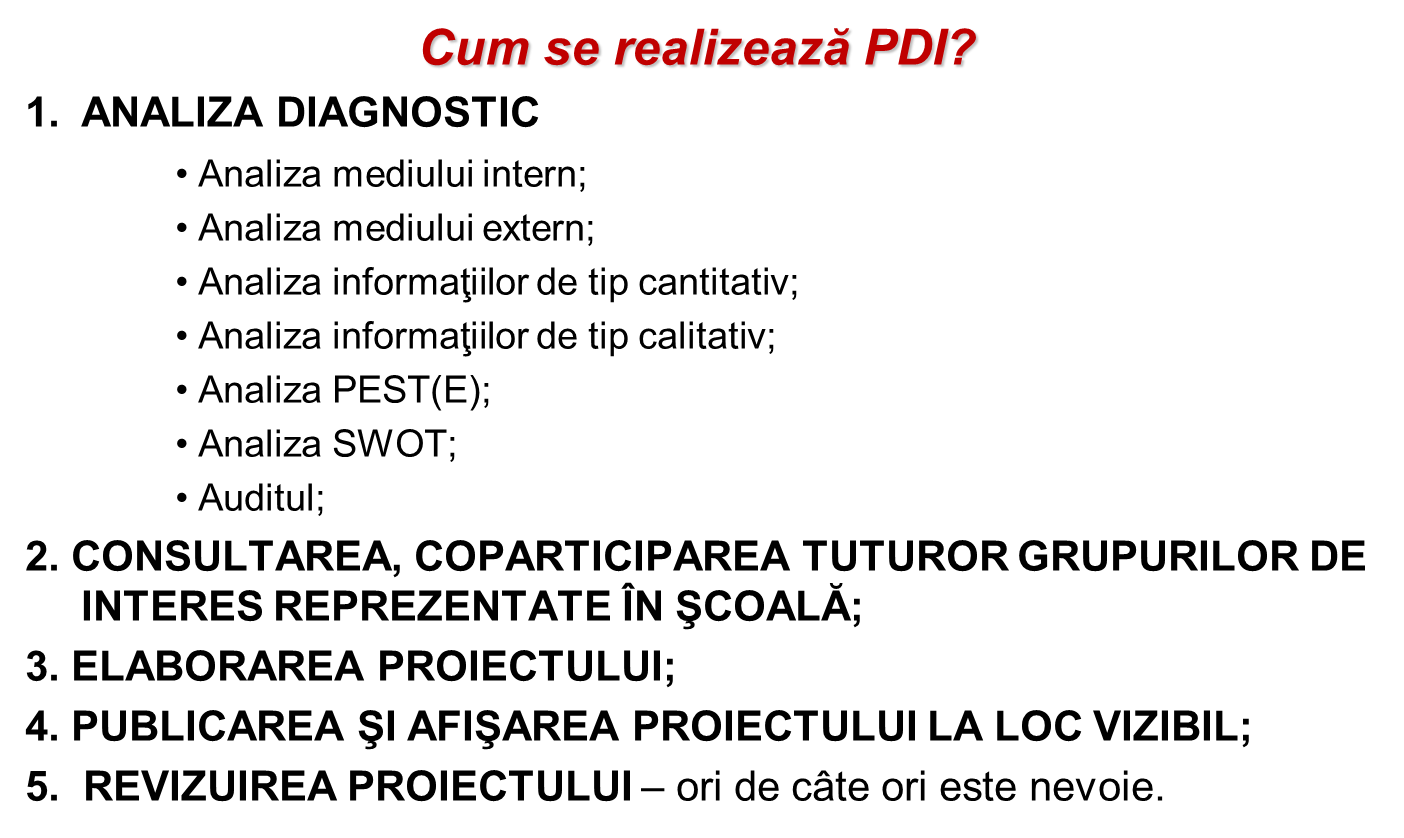 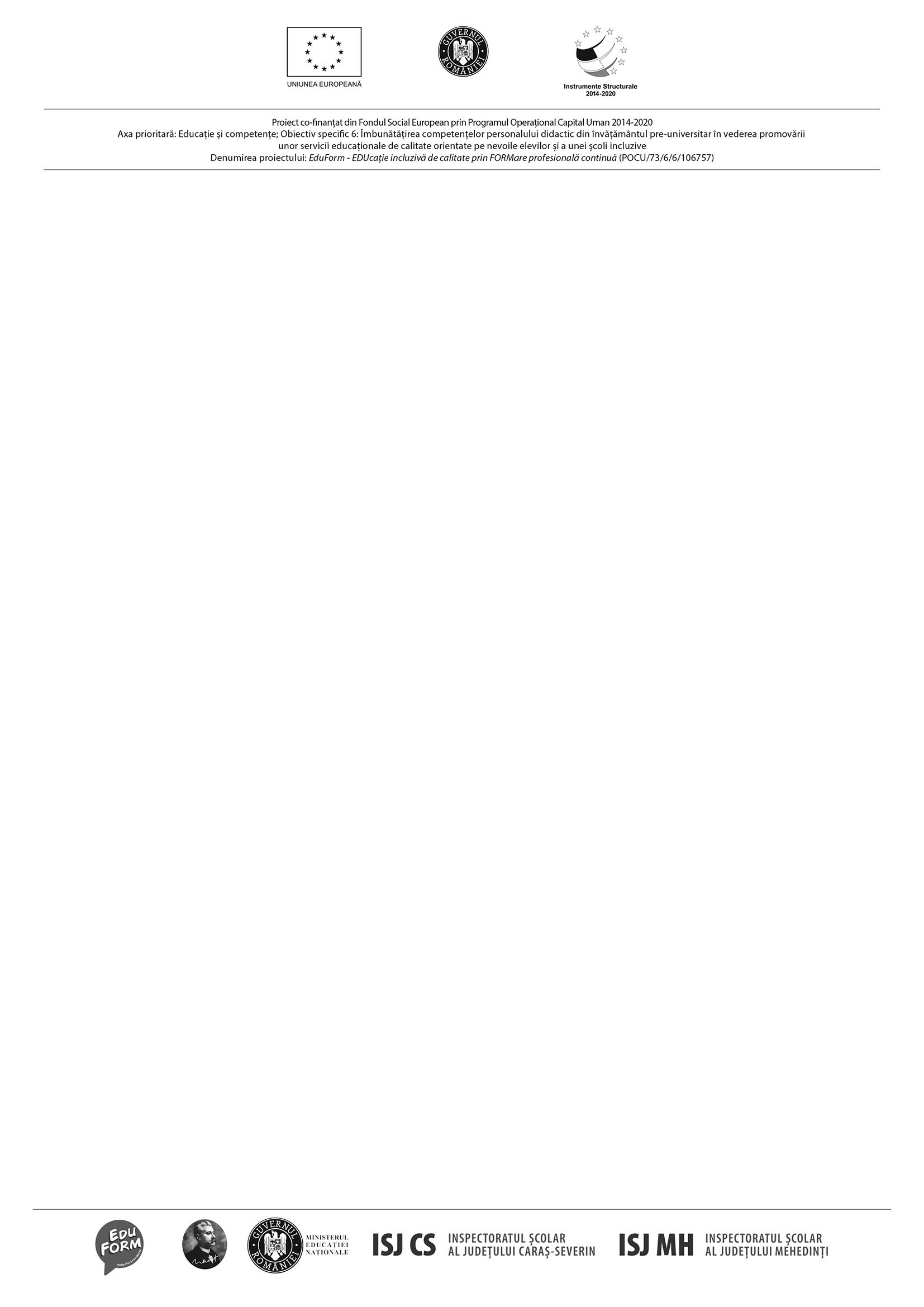 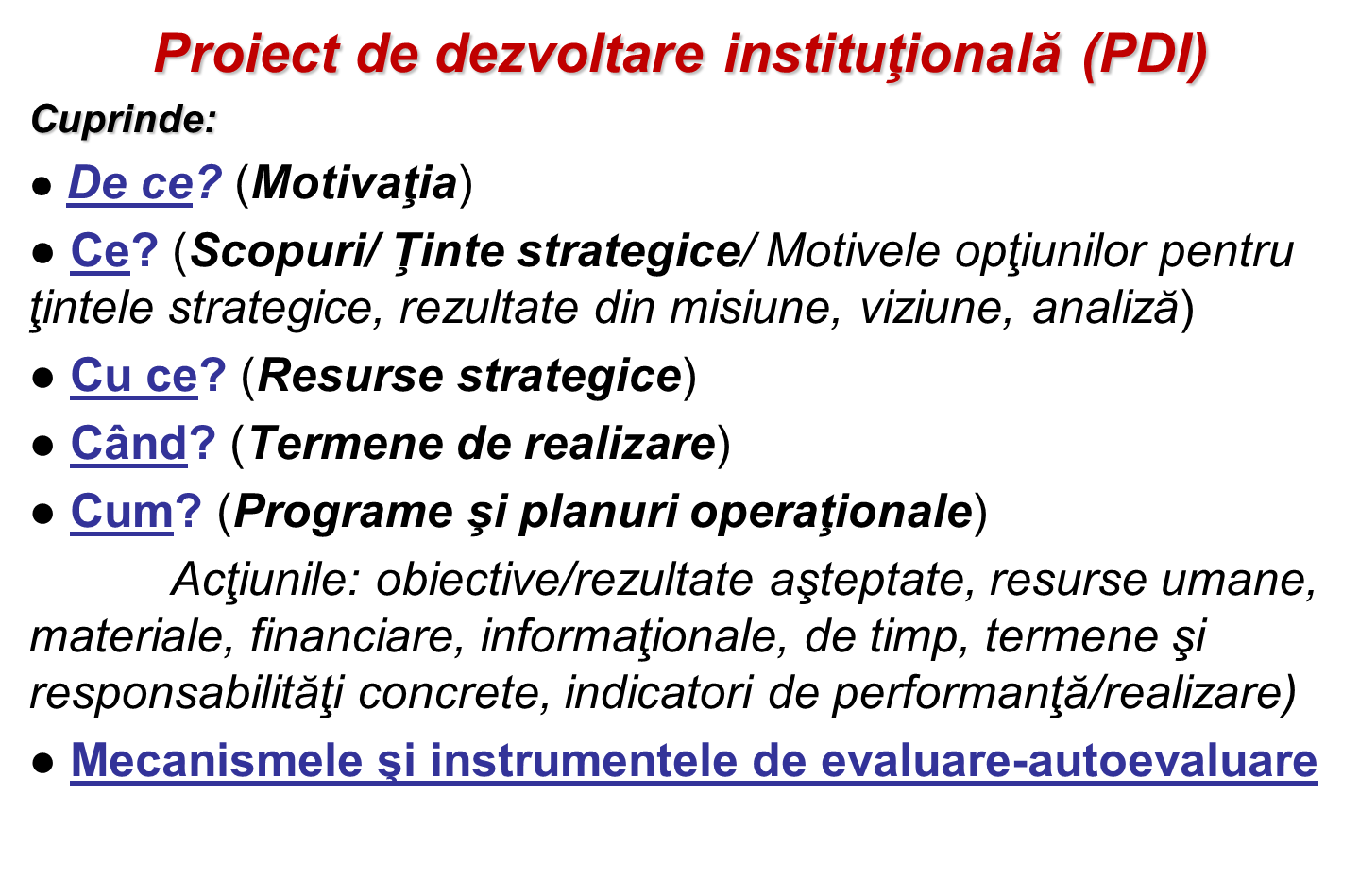 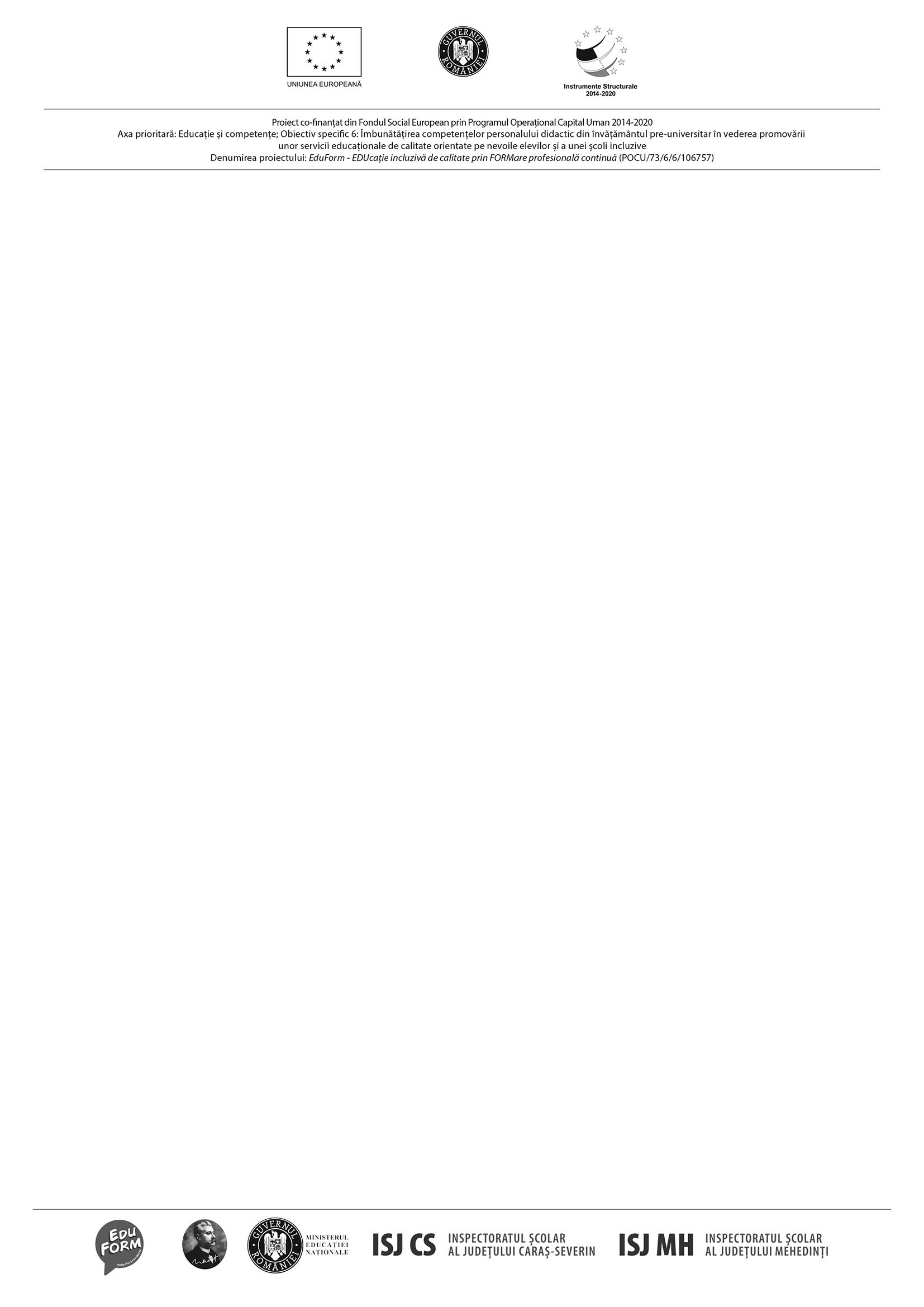 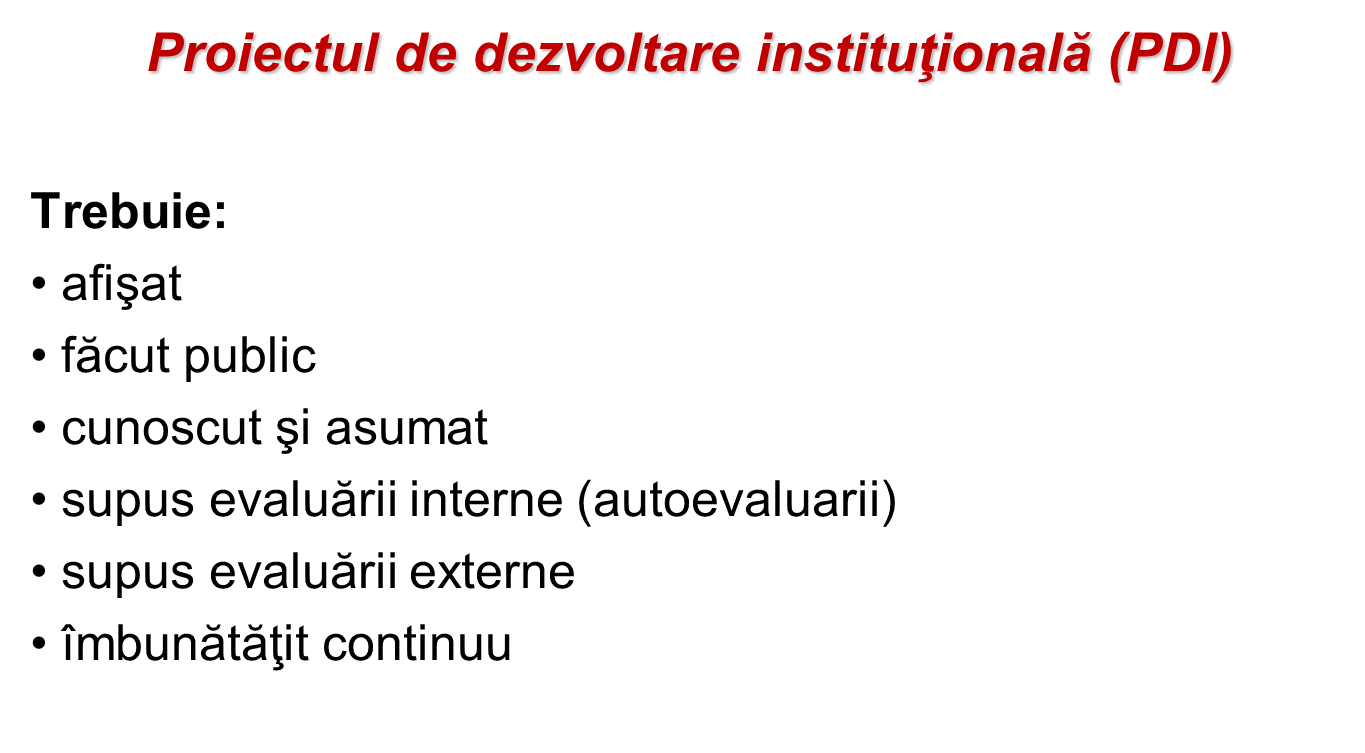 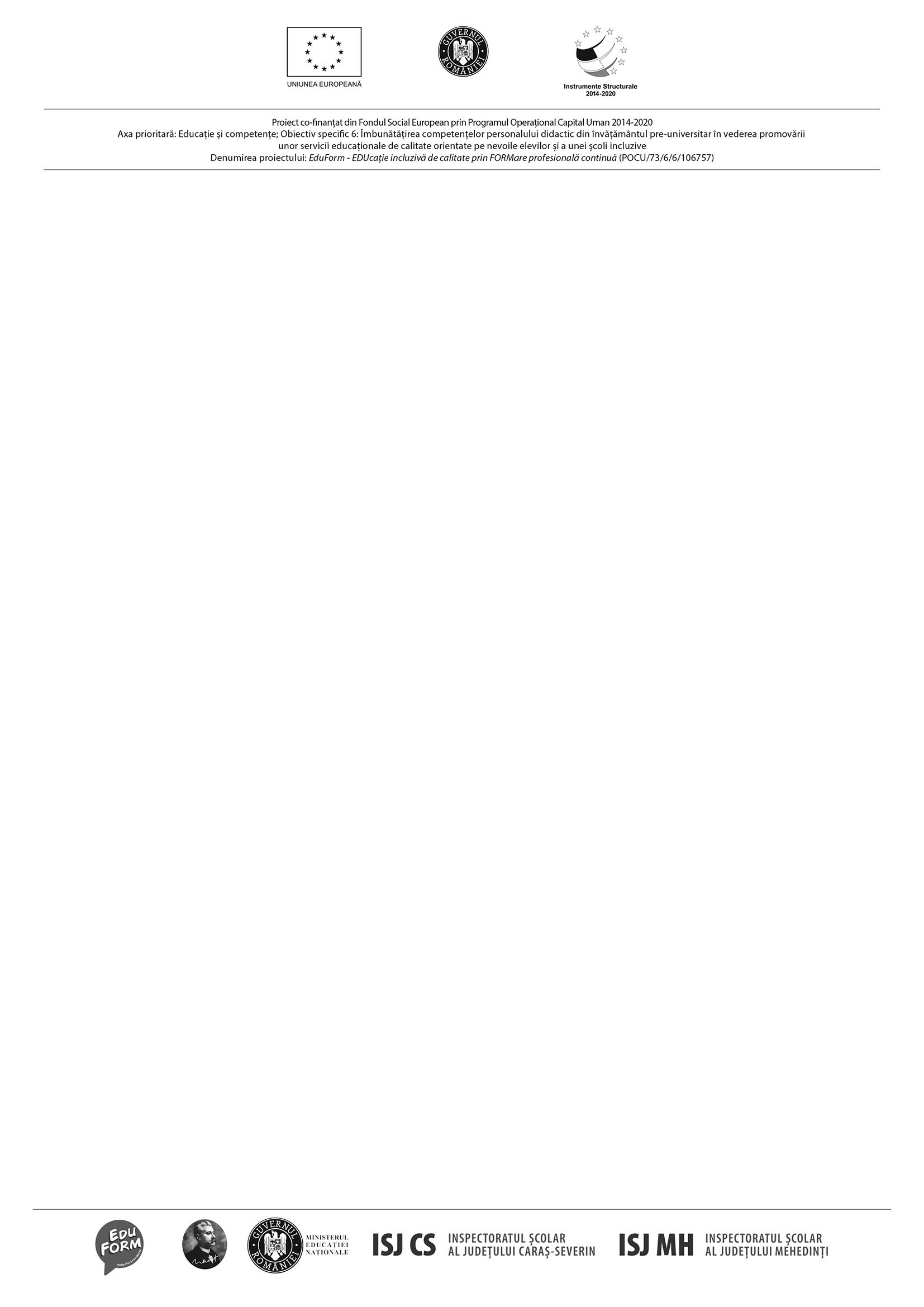 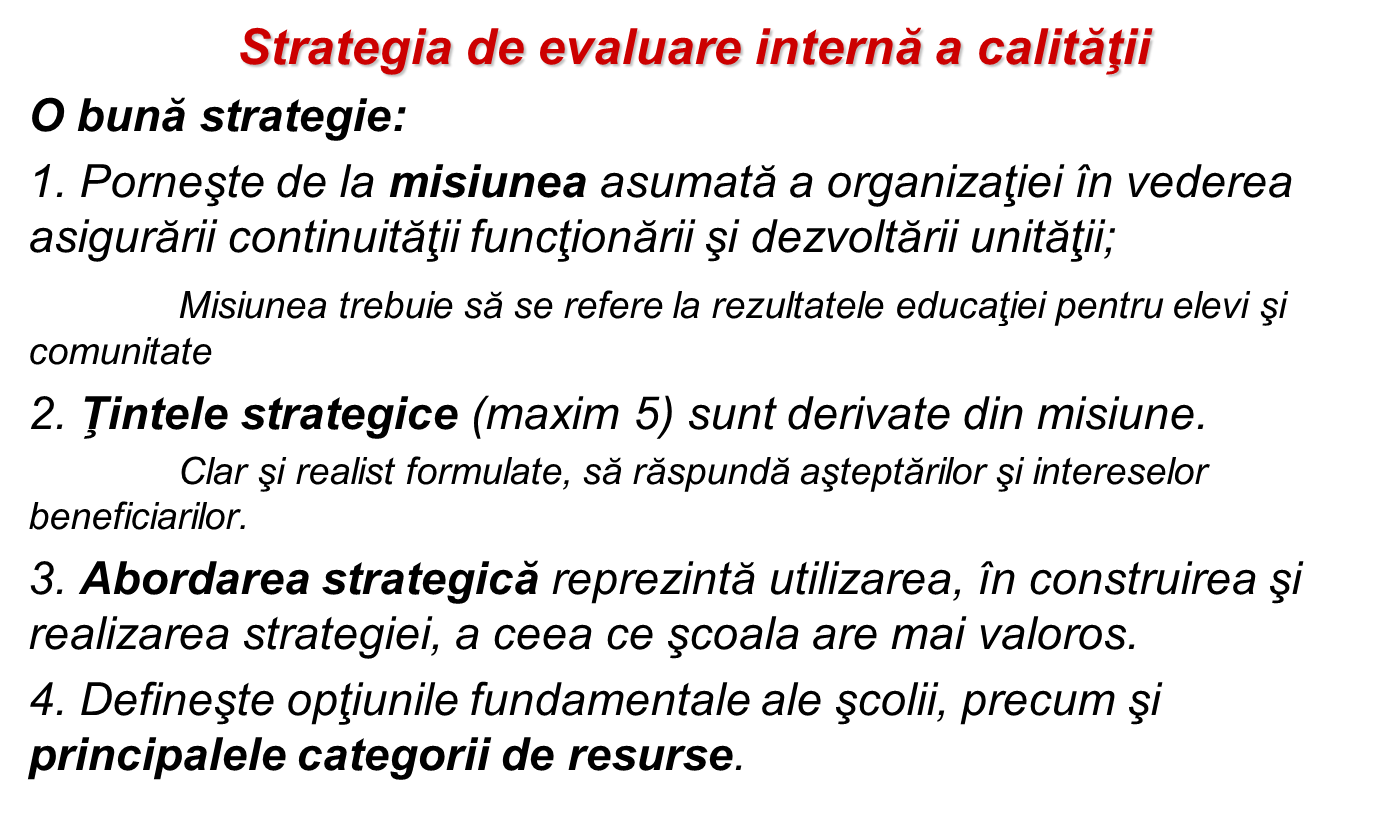 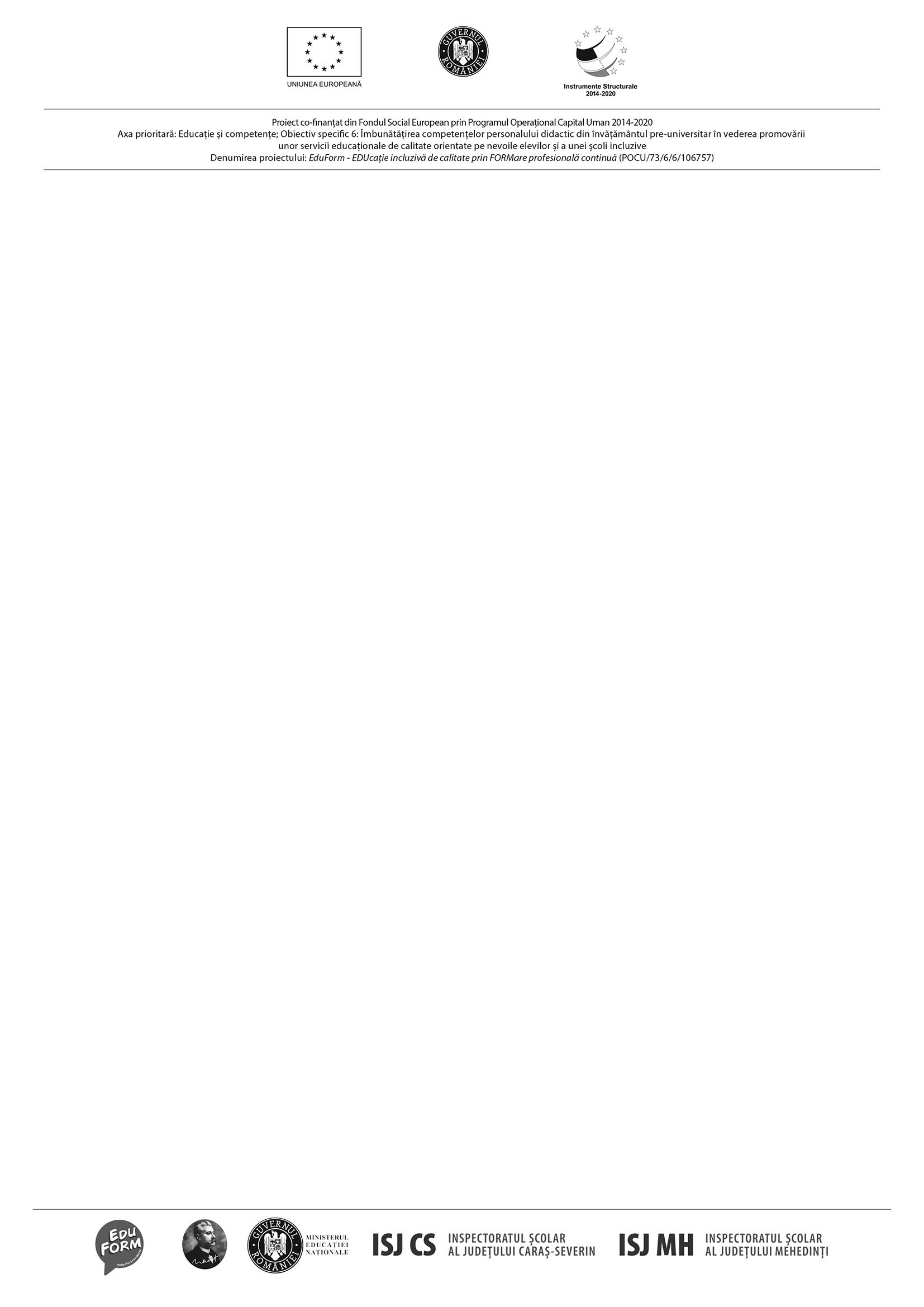 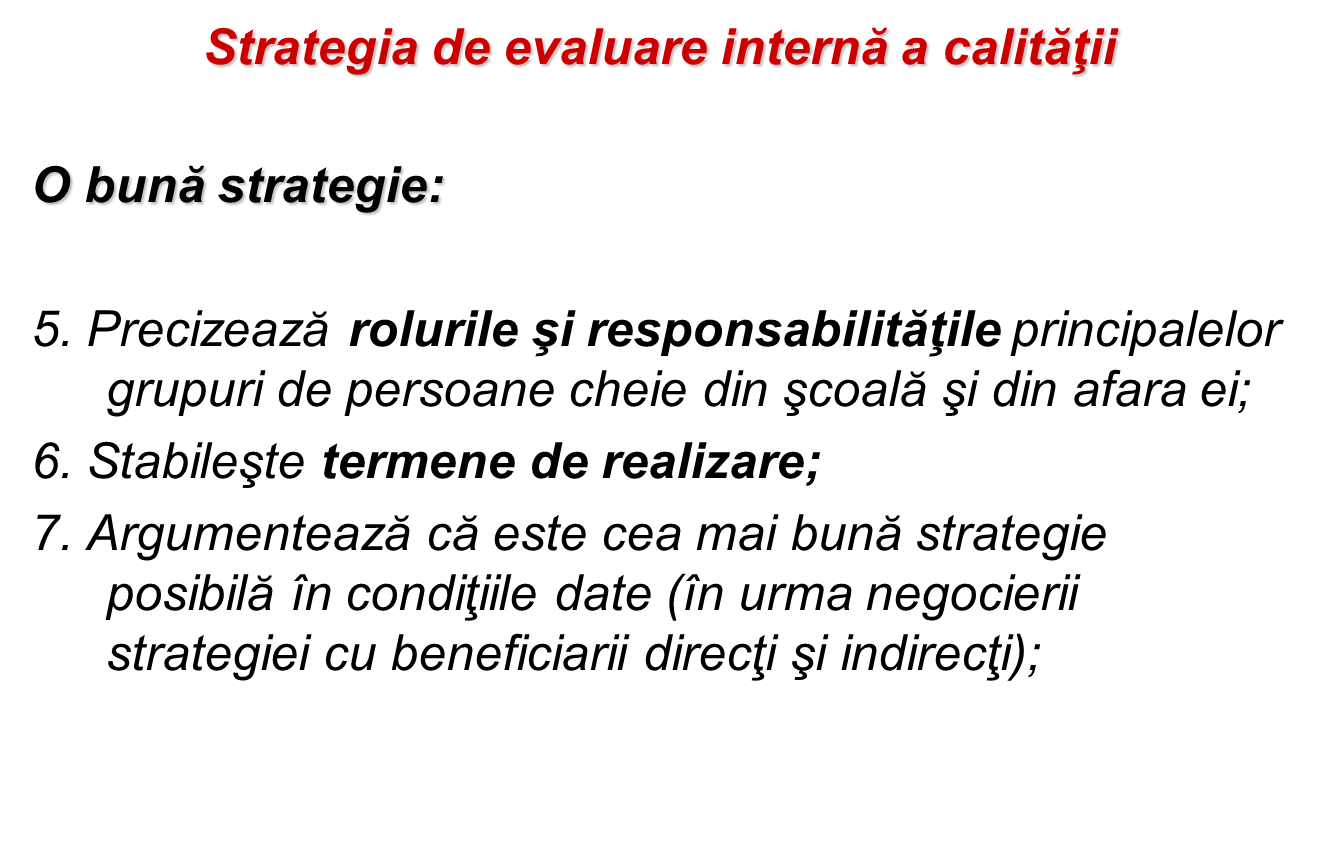